Exploiting Core Criticality for Enhanced GPU Performance
Adwait Jog, Onur Kayıran, Ashutosh Pattnaik, 
Mahmut T. Kandemir, Onur Mutlu, 
Ravishankar Iyer, Chita R. Das.
SIGMETRICS ‘16
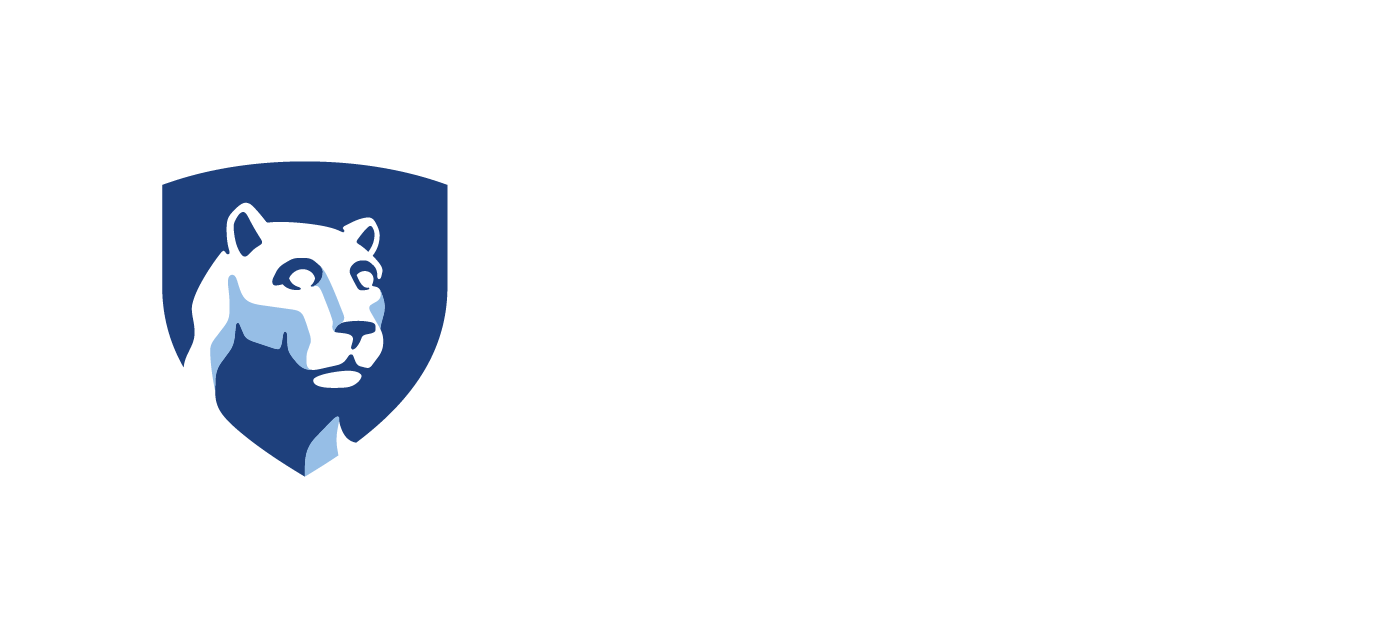 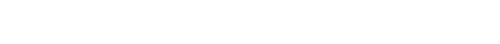 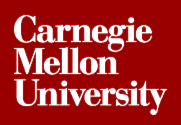 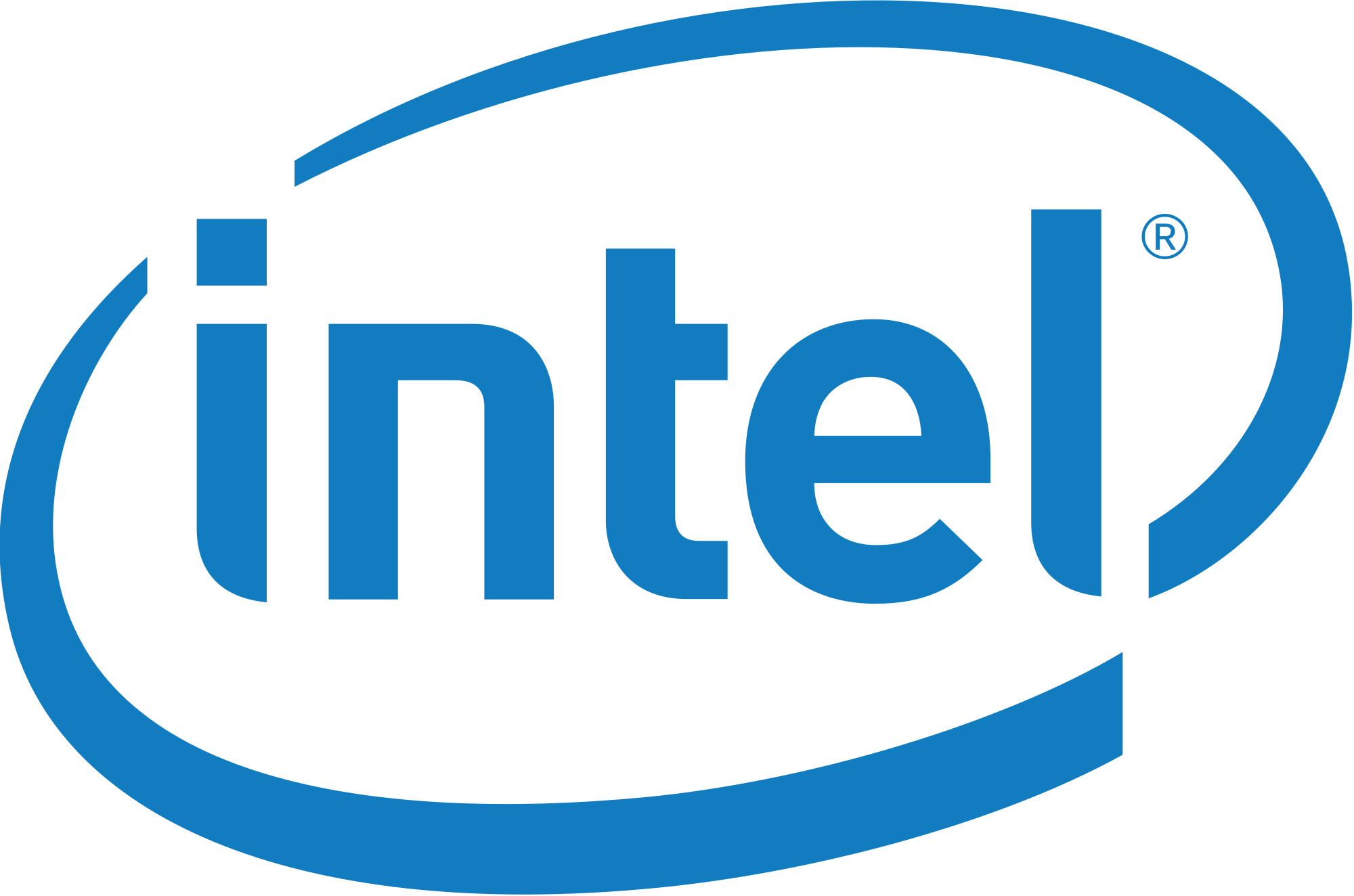 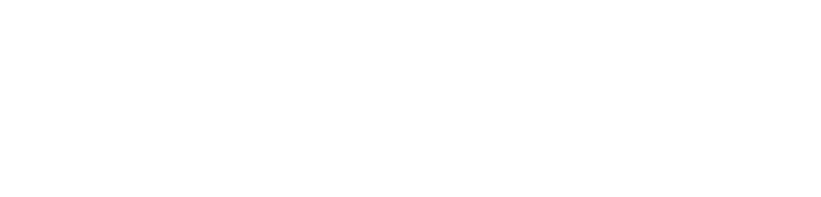 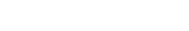 Era of Throughput Architectures
GPUs are scaling:  Number of CUDA Cores,  DRAM bandwidth
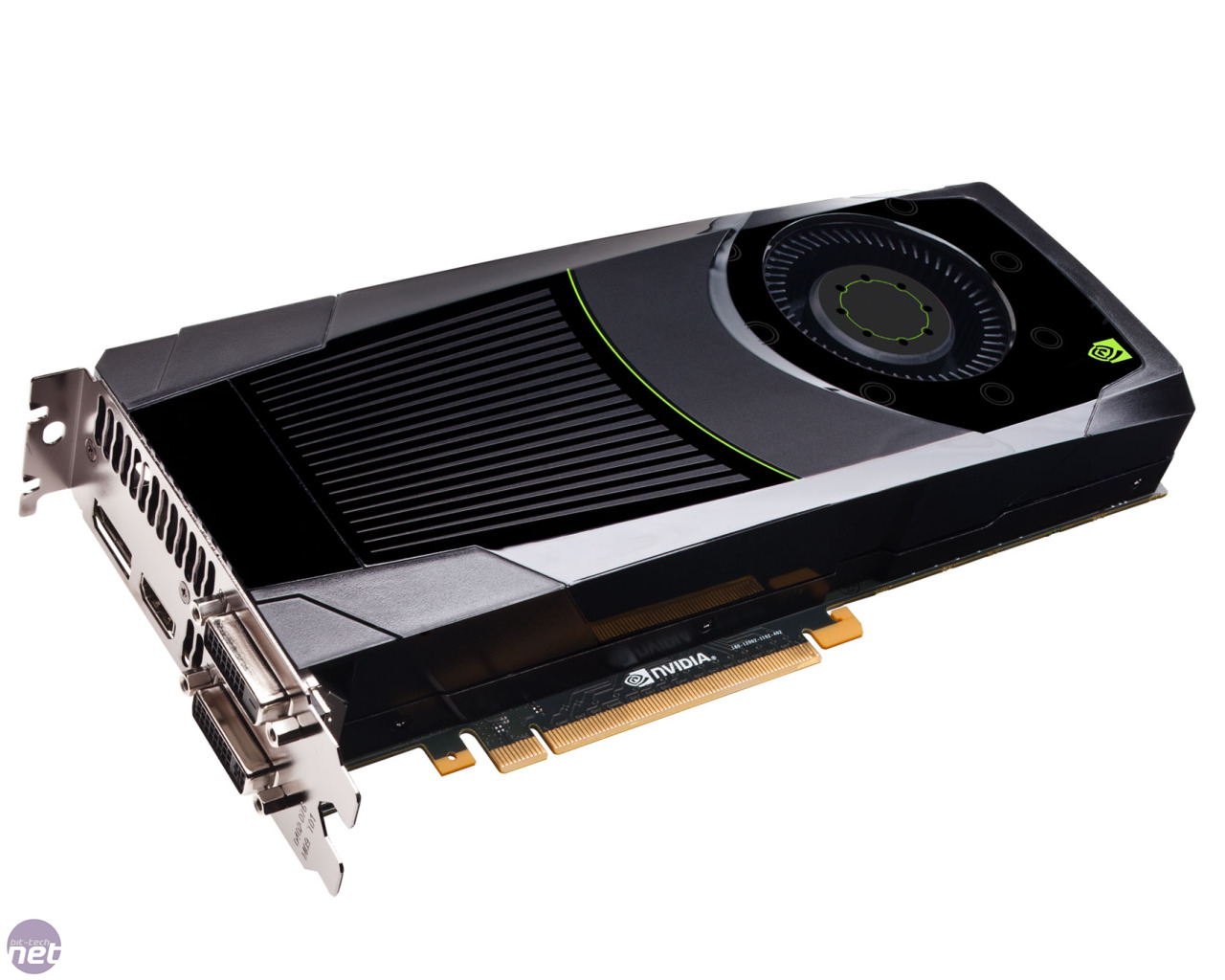 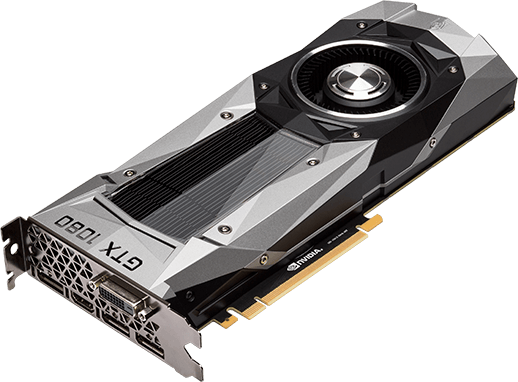 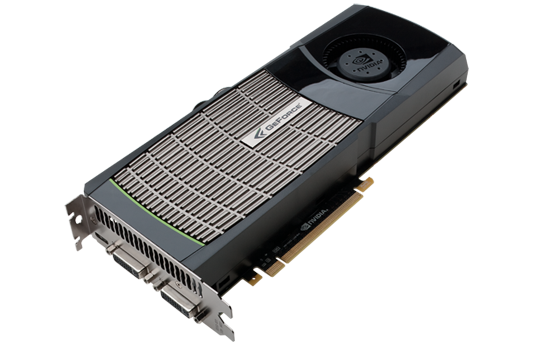 Number of CUDA Cores are scaling rapidly
Memory bandwidth is scaling at a much slower pace
2010:
GTX 480 
(Fermi) 
448 cores
  (178 GB/sec)
2012:
GTX 680 
(Kepler) 
1536 cores
 (192 GB/sec)
2016:
GTX 1080
(Pascal) 
2560 cores
(320 GB/sec)
Exploiting Core Criticality for Enhanced GPU Performance
2
[Speaker Notes: As we know GPU are scaling both in terms of number of CUDA cores as well peak DRAM
Bandwidth. For example, the latest NVIDIA GPU GTX 1080 has more than 2000 cores. 
Given such powerful GPUs, the question is -- Are we “still” using them efficiently?
Memory Bandwidth not increasing fast enough.]
Current Trend
Modern Schedulers (e.g., FR-FCFS)
assume that all memory requests are equally critical towards performance.
maximize memory data throughput.

Inability of FR-FCFS to distinguish memory requests from different GPU cores lead to
GPU cores experiencing significant variation in average memory access latencies
some GPU cores becoming more “critical” than others
Exploiting Core Criticality for Enhanced GPU Performance
3
[Speaker Notes: Due to such variation, the number of stalling warps that belong to the cores that suffer 
from higher memory access latencies is typically higher than that of other cores, making 
the former type of cores less latency tolerant, i.e., more critical for overall performance. 
Thus, because different cores have varying degrees of tolerance to latency during 
execution, their corresponding memory requests have varying degrees of criticality]
Coefficient of Variation (COV) in Average Memory Access Latencies
To understand further, 
consider the COV (ratio of Standard Deviation over Arithmetic Mean) in memory access latencies









some GPU cores experience higher avg. memory latency than others
these cores are less latency tolerant (“critical”)
latency variations correlate with IPC variation
We need to take core criticality into account.
Prioritize requests from GPU cores with less latency tolerance
Contention is present in entire memory hierarchy.
In this work, we only consider main memory contention
We propose CLAMS, a criticality aware memory scheduling mechanism
Exploiting Core Criticality for Enhanced GPU Performance
4
Outline
Introduction and Motivation

Core Criticality: Metrics and Analysis

Design of Criticality Aware Memory Scheduler

Infrastructure Setup and Evaluation

Conclusions
Exploiting Core Criticality for Enhanced GPU Performance
5
Core Criticality: Metrics
We need to quantify core criticality.
Use latency tolerance as a measure of core criticality. 
Classify warps into short- and long-latency warp
Short-latency: compute instruction/data in private cache 
Long-latency: stalled due to pending memory requests
Calculate short-latency ratio
Ratio of short-latency warps over total issued warps
Assign criticality rank
Quantize short-latency ratio
8 discrete steps, with step size of 1/8.
rank-1: short-latency ratio < 1/8, Most critical
rank-8: short-latency ratio > 7/8, Least critical
Exploiting Core Criticality for Enhanced GPU Performance
6
Core Criticality: Metrics
ThCR = 7, PCC(7)=100%
ThCR : Criticality-Rank-Threshold
Core is critical if current rank <= ThCR 
Takes any integer value from 1 to 8.
PCC(ThCR ): Percentage of critical cores for given ThCR 
PCC(ThCR ) of 100%, all cores critical
PCC(ThCR ) of 0%, all cores non-critical
ThCR = 4, PCC(4)=33%
ThCR = 1,
PCC(1)=0%
Exploiting Core Criticality for Enhanced GPU Performance
7
Core Criticality: Metrics
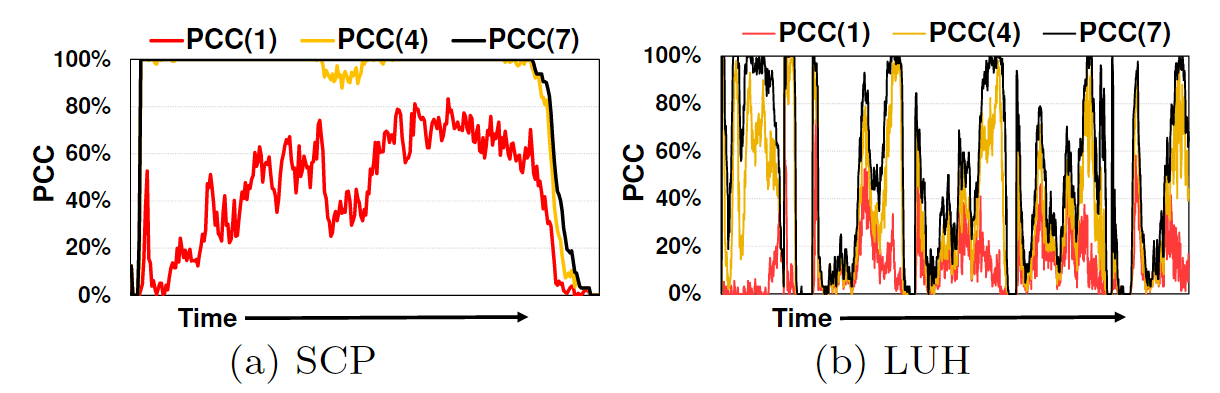 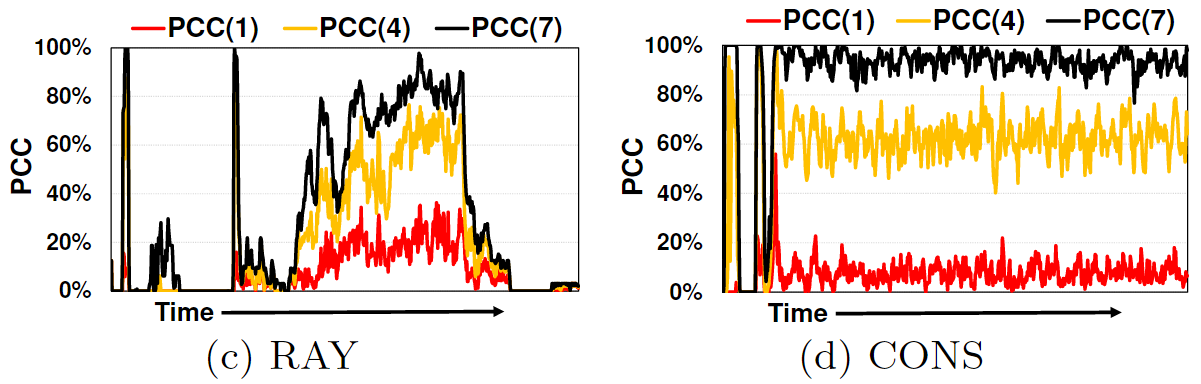 PCC is dependent on the chosen criticality-rank threshold
PCC varies within an application over time
PCC varies across applications
PCC reduces significantly as main memory bandwidth increases
Exploiting Core Criticality for Enhanced GPU Performance
8
Core Criticality: Metrics and Analysis
If PCC(ThCR ) is low for any given ThCR, then
GPU cores have similar latency tolerance
Memory scheduler should preserve locality

PCC(ThCR ) is calculated periodically and requires
Exchange of global information across cores and MCs
Hardware overhead of calculation

Expensive approach!

We need a metric which can be calculated at the MCs
Exploiting Core Criticality for Enhanced GPU Performance
9
9
Core Criticality: Metrics and Analysis
We use Percentage of Critical Requests (PCR).
Tag memory requests with core’s current rank
Calculate the percentage of critical memory requests present in the MC request buffer

Eliminates the exchange of global information between GPU cores and MCs

Similar to PCC, PCR needs to be calculated for a given ThCR.
Exploiting Core Criticality for Enhanced GPU Performance
10
Core Criticality: Metrics and Analysis
PCR patterns for an application similar to PCC
Similar observations hold for PCR
PCR considers criticality of requests instead of their corresponding cores
Time
Time
Time
Exploiting Core Criticality for Enhanced GPU Performance
11
Core Criticality: Analysis
Scope of criticality aware memory scheduler





Distribution of criticality-rank differences across DRAM requests
criticality-rank differences: difference between highest and lowest criticality-rank of requests in MC at the same time
diff-0 denotes % of DRAM cycles, all memory requests have same rank
Significant rank difference in LUH, RAY, SCAN
High scope
Rank difference is 0 for most of the time for CFD, GAUSS
Low scope
Exploiting Core Criticality for Enhanced GPU Performance
12
Outline
Introduction and Motivation

Core Criticality: Metrics and Analysis

Design of Criticality Aware Memory Scheduler

Infrastructure Setup and Evaluation

Conclusions
Exploiting Core Criticality for Enhanced GPU Performance
13
Design of CLAMS
Two major challenges
Co-existence of critical and non-critical requests
Finding appropriate value of ThCR
Low ThCR -> less critical cores
High ThCR -> too many critical cores
Balancing DRAM locality and criticality
Switching between schedulers optimized for criticality or locality
Calculate PCR(ThCR) periodically and compare with Switching-Mode-Threshold(ThSM)
PCR(ThCR) > ThSM, locality mode
PCR(ThCR) <= ThSM, criticality mode
Need to find appropriate value of ThSM
Exploiting Core Criticality for Enhanced GPU Performance
14
Design of CLAMS
Three different approaches
Static-CLAMS
Single and fixed set values for ThCR and ThSM
Semi-Dyn-CLAMS
Dynamically calculates ThCR, based on fixed ThSM  and PCR(k)  ∀ k information at MC
Dyn-CLAMS
Calculates both, ThCR and ThSM.
Working modes of CLAMS
Decided based on per bank’s memory requests
Locality mode
Criticality mode
Exploiting Core Criticality for Enhanced GPU Performance
15
[Speaker Notes: It prioritizes: 1) row-
hit requests over all other requests, 2) critical requests over
other requests, 3) older requests over younger ones. Hence,
if there are no critical requests present, this mode follows
the baseline FR-FCFS scheduling policy [74,93], which prioritizes: 1) row-hit requests over all other requests, 2) older
requests over younger ones.

Criticality mode.
In this mode, CLAMS is criticality-
focused, and optimizes mainly for criticality. It prioritizes:
1) critical requests over all other requests, 2) row hit requests
over other requests, 3) older requests over younger ones.
Hence, if there are no critical requests present, this mode
falls back to the baseline FR-FCFS policy.]
Design of Static-CLAMS
rank-4 provides a mix of both, critical and non-critical requests
We choose ThCR  = 4
But, many applications have different distribution such as SCP
Assuming ThSM  = 20% -> locality mode most of the time
Assuming ThSM  = 80% -> criticality mode most of the time
Potentially degrade DRAM row buffer locality
Take away:
We need to adapt ThCR based on the application
ThCR  and ThSM  should not be determined independently
Exploiting Core Criticality for Enhanced GPU Performance
16
Design of Semi-Dyn-CLAMS
Computes ThCR
Based on fixed ThSM  value,  and PCR(k)  ∀ k ∈ {1...8} information at MC
We find a value for ThCR such that PCR(ThCR) is ≦ThSM and is as close to it as possible

This will switch scheduler into criticality mode

In case no such ThCR can be found, switch to locality mode
Exploiting Core Criticality for Enhanced GPU Performance
17
Design of Semi-Dyn-CLAMS
Lets look at SCP
Assume ThSM  = 40%, and ThCR can take any value in {1,4,7}.







ThCR = 1, is chosen for first half of execution as PCR(1) <= 40%. Scheduler works in criticality mode.
For second half of execution, for no ThCR, is PCR(ThCR) <= 40%. Scheduler switches to locality mode.
Most of the requests are critical and cannot be prioritized
ThCR  is obtained using the PCR(k) information at the MC

But, actual working mode of scheduler determined based on the requests to be issued to a particular bank. 
Aware of requests destined to each bank
Aware of all requests in the MC
2
Take away:
Semi-Dyn-CLAMS aggressively uses criticality mode
Only goes to locality mode, when too many critical requests present in the MC buffer
Can lead to significant loss in locality and performance
No feedback on ThSM  when new value of ThCR is calculated.
Time
1
1
2
Exploiting Core Criticality for Enhanced GPU Performance
18
Design of Dyn-CLAMS
Even though Semi-Dyn-CLAMS facilitates criticality mode
Actual mode based on requests to each bank
Can be locality mode even though PCR(ThCR) <= ThSM 

Dyn-CLAMS attempts to improve the loss in locality.

Dynamically calculates ThCR  and updates ThSM based on the new value of ThCR.
Key Idea:
Gauge the negative effect of loss in row locality on latency tolerance
Mitigate the loss by lowering ThSM  while maintaining the value of ThCR.
Exploiting Core Criticality for Enhanced GPU Performance
19
Design of Dyn-CLAMS
Initialize ThSM  = 40%, and ThCR = 8
Calculate ThCR based on Semi-Dyn-CLAMS
ThCR  updated to 1
Update ThSM to new value of PCR(ThCR)
In second half of execution
Scheduler goes into locality mode, similar to Semi-Dyn-CLAMS
1
Take away:
Dynamically updating ThCR allows scheduler to aggressively work in criticality mode
By reducing ThSM, the scheduler’s starts to improve locality by using locality mode for the banks 
chances of a bank’s PCR(ThCR) > ThSM  increase
3
Time
2
ThSM
2
1
3
Exploiting Core Criticality for Enhanced GPU Performance
20
Outline
Introduction and Motivation

Core Criticality: Metrics and Analysis

Design of Criticality Aware Memory Scheduler

Simulation Setup and Evaluation

Conclusions
Exploiting Core Criticality for Enhanced GPU Performance
21
Simulation Setup
Evaluated on GPGPU-Sim, a cycle accurate GPU simulator

Baseline configuration similar to scaled-up version of GTX480 
32 SMs, 32-SIMT lanes, 32-threads/warp 
16KB L1 (4-way, 128B cache block) + 48KB Shared Mem/SM 
6 partitions/channels

Applications classified into 2 groups
Group A: Moderate to High scope
Group B: Low scope
Exploiting Core Criticality for Enhanced GPU Performance
22
Performance with CLAMS (Normalized to FR-FCFS)
More results and detailed description 
of Dyn-CLAMS effects in the paper
Group A
Group B
Performance improvement for Group A applications
Static-CLAMS = 4.6%
Static-CLAMS-Best = 9.3%
FR-FCFS-Cap-Best = 4%


Semi-Dyn-CLAMS = 6.5%
Dyn-CLAMS = 8.4%
Exploiting Core Criticality for Enhanced GPU Performance
23
Take Away Messages
Variation in average memory access latencies across the GPU cores, makes some GPU cores more “critical” than others.

Memory schedulers being agnostic to the criticality of GPU cores can lead to sub-optimal performance

We need to orchestrate the exploitation of core-criticality and DRAM locality

Dyn-CLAMS provides an average performance improvement of 8.4%.
Exploiting Core Criticality for Enhanced GPU Performance
24
Exploiting Core Criticality for Enhanced GPU Performance
Adwait Jog, Onur Kayıran, Ashutosh Pattnaik, 
Mahmut T. Kandemir, Onur Mutlu, 
Ravishankar Iyer, Chita R. Das.
SIGMETRICS ‘16
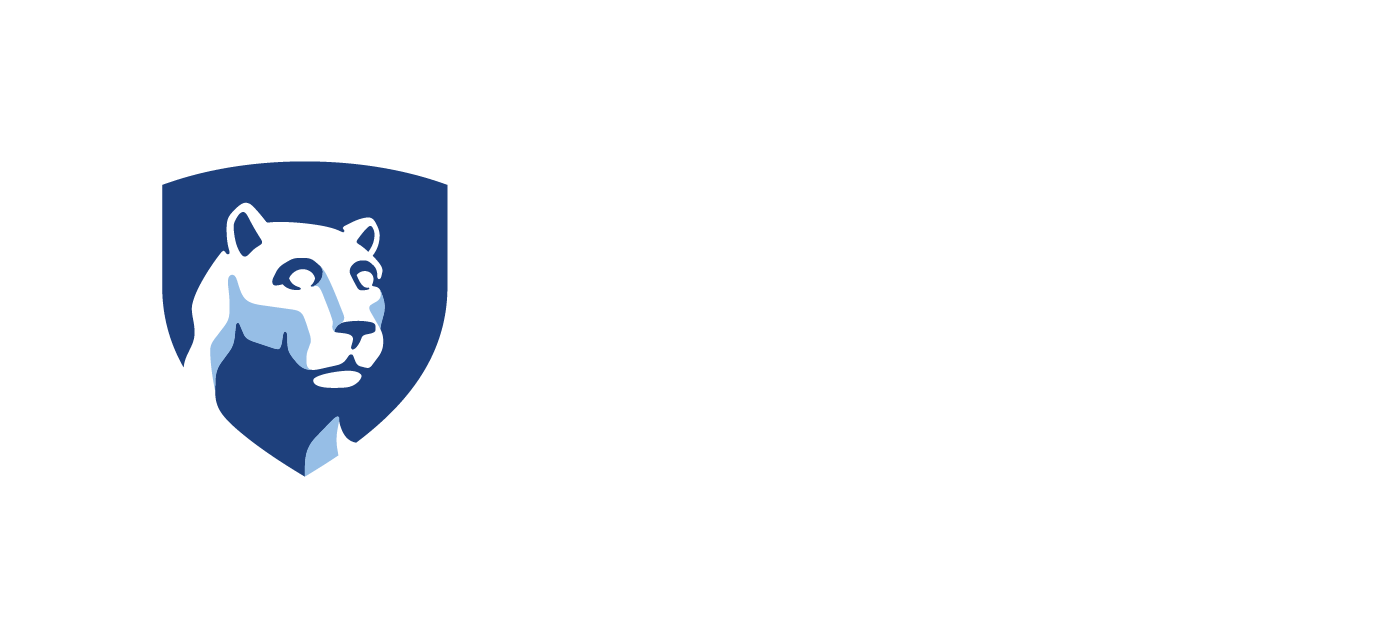 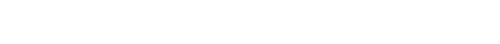 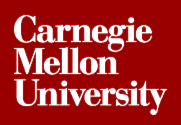 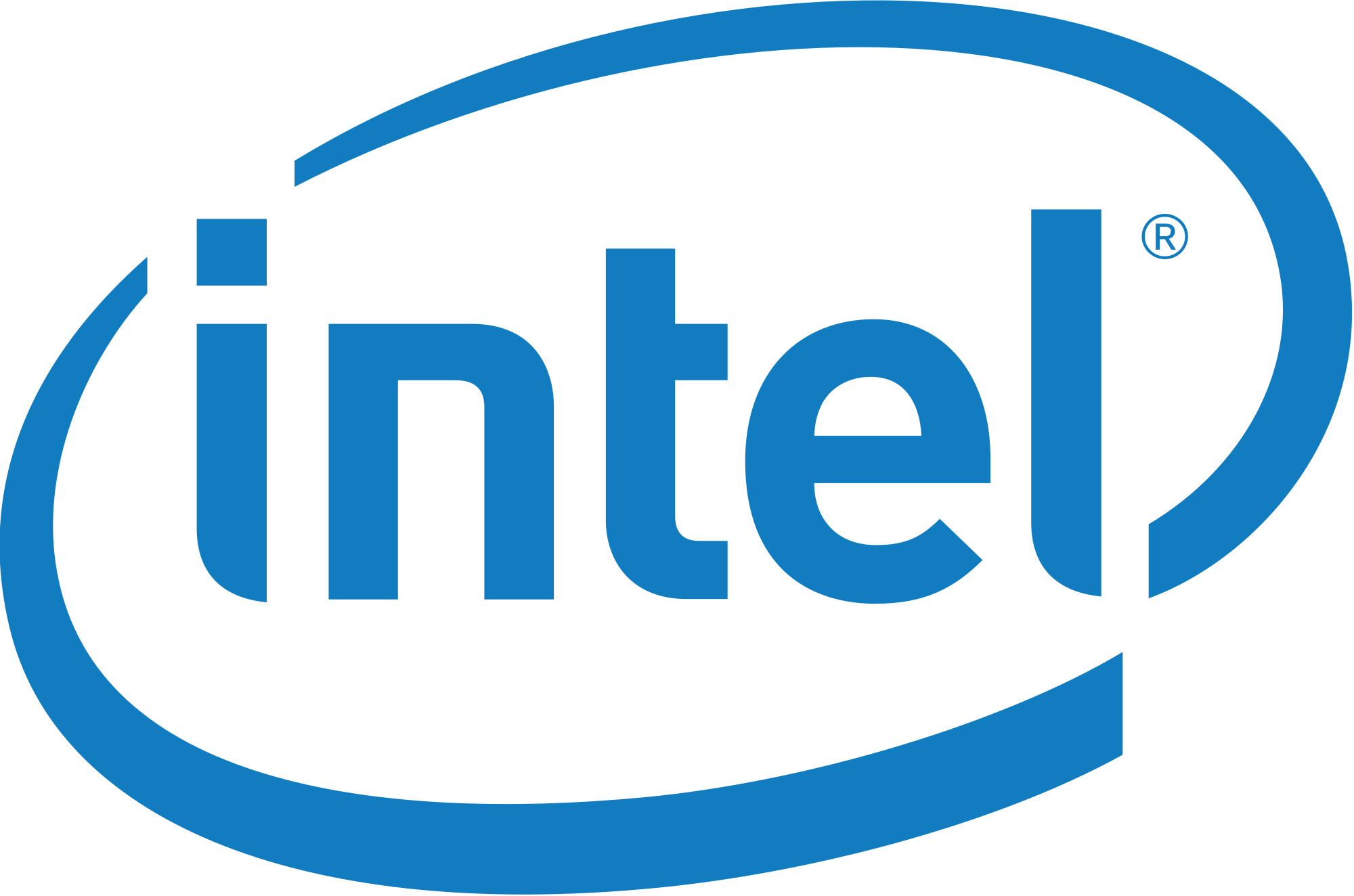 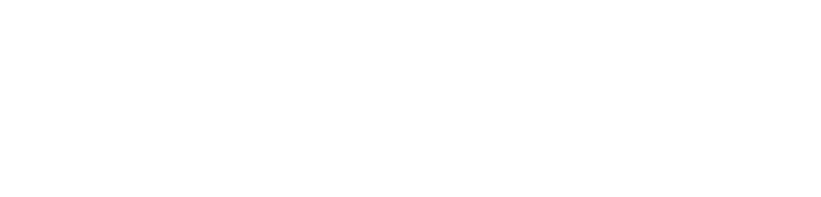 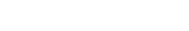 Backup Slides
Design of Semi-Dyn-CLAMS
Lets look at CONS
Assume ThSM  = 40%, and ThCR can take any value in {1,4,7}.







ThCR = 4, is chosen. Scheduler works in criticality mode most of the time.
Time
1
Exploiting Core Criticality for Enhanced GPU Performance
27
Design of Dyn-CLAMS
Initialize ThSM  = 40%, and ThCR = 8
Calculate ThCR based on Semi-Dyn-CLAMS
ThCR  updated to 4
Update ThSM to new value of PCR(ThCR)
Similar to the curve of PCR(4)
With the reduction of ThSM, chances of scheduler going to locality mode increase
1
3
Time
ThSM
1
3
Exploiting Core Criticality for Enhanced GPU Performance
28
Take Away Messages
Memory schedulers being agnostic to the criticality of GPU cores can lead to sub-optimal performance
Variation in average memory access latencies across the GPU cores, makes some GPU cores more “critical” than others.

Core criticality aware memory system is required for enhanced GPU performance
Percentage of Critical Cores (PCC) is a good proxy to measure Percentage of Critical Requests (PCR) which defines the criticality of a GPU core.
Dynamically choosing between either exploiting core-criticality or DRAM locality

Dyn-CLAMS provides an average performance improvement of 8.4% across Group-A applications.
Exploiting Core Criticality for Enhanced GPU Performance
29
Scheme Runtime Plots
ThSMinit = 40%
ThSMinit = 80%
ThSM = 40%
ThSM = 80%
Time
Time
Time
Time
ThSMinit = 40%
ThSMinit = 80%
ThSM = 40%
ThSM = 80%
(ThCR )
B
B
(ThSM )
A
B
B
Exploiting Core Criticality for Enhanced GPU Performance
31
Results
Exploiting Core Criticality for Enhanced GPU Performance
33
Useful-BW
Wasted-BW
Exploiting Core Criticality for Enhanced GPU Performance
34